Tips and Tricks to Expedite Cancer Diagnosis
Anna N. Wilkinson, MSc., MD, CCFP, FCFP
Associate Professor, University of Ottawa, Department of Family Medicine
Family Physician, The Ottawa Academic Family Health Team
GP Oncologist, The Ottawa Hospital Cancer Centre
Program Director, PGY-3 FP-Oncology
Regional Cancer Primary Care Lead for the Champlain Regional Cancer Program
Faculty/Presenter Disclosure
Faculty: Anna Wilkinson

Relationships with financial sponsors:
CFPC Grant for Breast Cancer Survivorship Tool/Oncology Briefs
Regional Cancer Primary Care Lead- Stipend
Consultant for Thrive Health 
Canadian Breast Cancer Network- Honoraria
Oncology Briefs…..
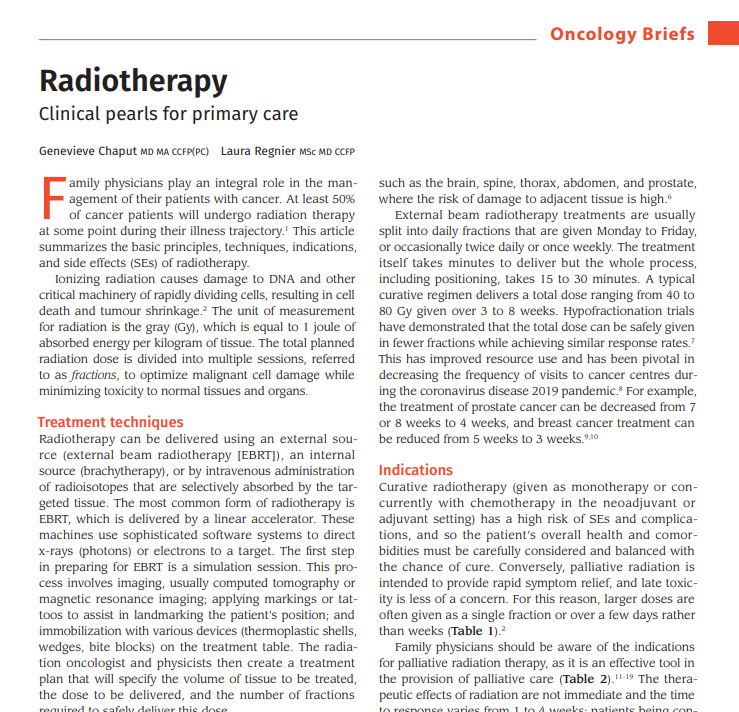 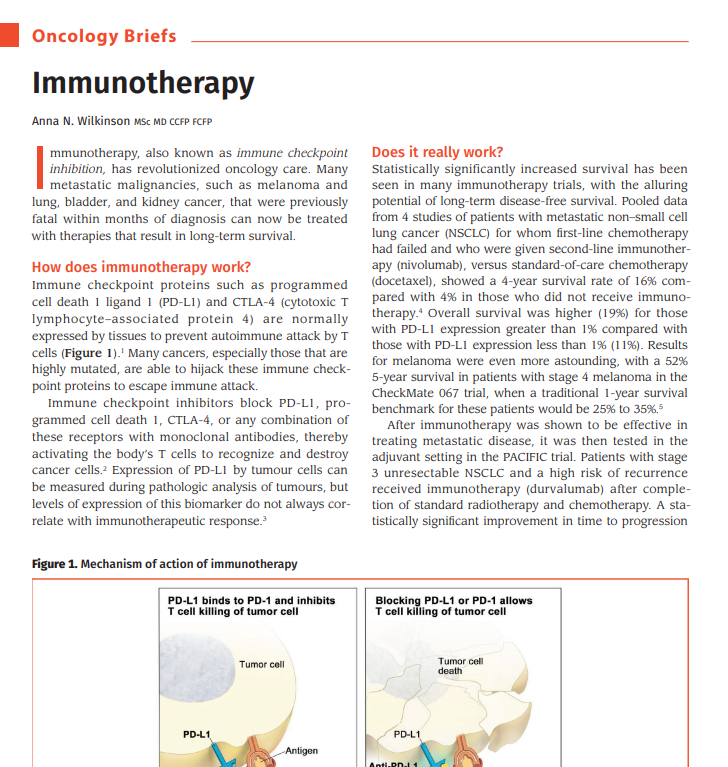 6 Steps to Diagnosis of a Cancer
Diagnostic Interval
Kanguru, L., Bikker, A., Cavers, D., Barnett, K., Brewster, D. H., Weller, D., & Campbell, C. (2017). Pathways to diagnosis of a second primary cancer: Protocol for a mixed-methods systematic review. BMJ open, 7(12).
Time matters
Development of metastatic disease during interval between diagnosis and treatment start measured by PET
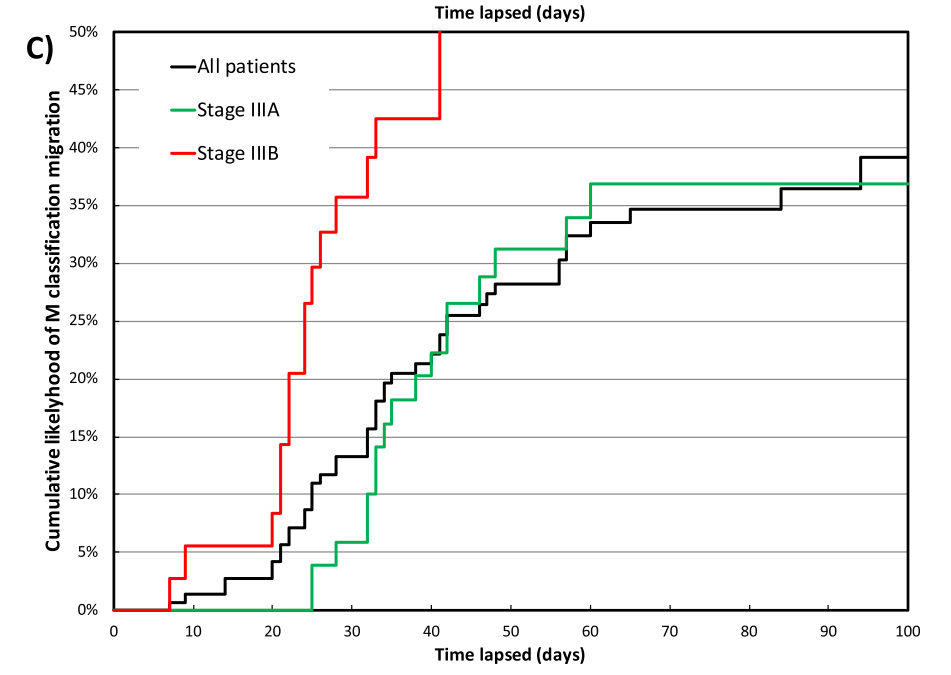 Bissonnette, J. P., Sun, A., Grills, I. S., Almahariq, M. F., Geiger, G., Vogel, W., ... & Mac Manus, M. (2021). Non-small cell lung cancer stage migration as a function of wait times from diagnostic imaging: a pooled analysis from five international centres. Lung Cancer.
What Patients want:
Take concerns seriously
Urgency
Advocacy
Knowing when to refer
Step 1. History
Am I worried about this person?
History
Establish “risk” of having malignancy
Red flags
Beware the “low-risk-but-not-no-risk”

Stratify risk with:
Obviously concerning symptoms
Re-presentation with same symptoms
Multiple symptoms concurrently
Family and personal medical history
Smoking, EtOH
Hamilton, W. (2010). Cancer diagnosis in primary care. British Journal of General Practice, 60(571), 121-128.
Del Giudice, M. E., Vella, E. T., Hey, A., Simunovic, M., Harris, W., & Levitt, C. (2014). Systematic review of clinical features of suspected colorectal cancer in primary care. Canadian Family Physician, 60(8), e405-e415.
Yellow:  PPV >1%Orange: PPV>2%Red: PPV>5% (20 fold risk of  cancer diagnosis)
Hamilton, W. (2009). The CAPER studies: five case-control studies aimed at identifying and quantifying the risk of cancer in symptomatic primary care patients. British journal of cancer, 101(S2), S80-S86.
Trust your gut
Rapid ‘summing up’ of multiple verbal/nonverbal patient cues in the context of GPs’ knowledge and experience.
FP gut feeling for cancer dx = PPV 9.8!
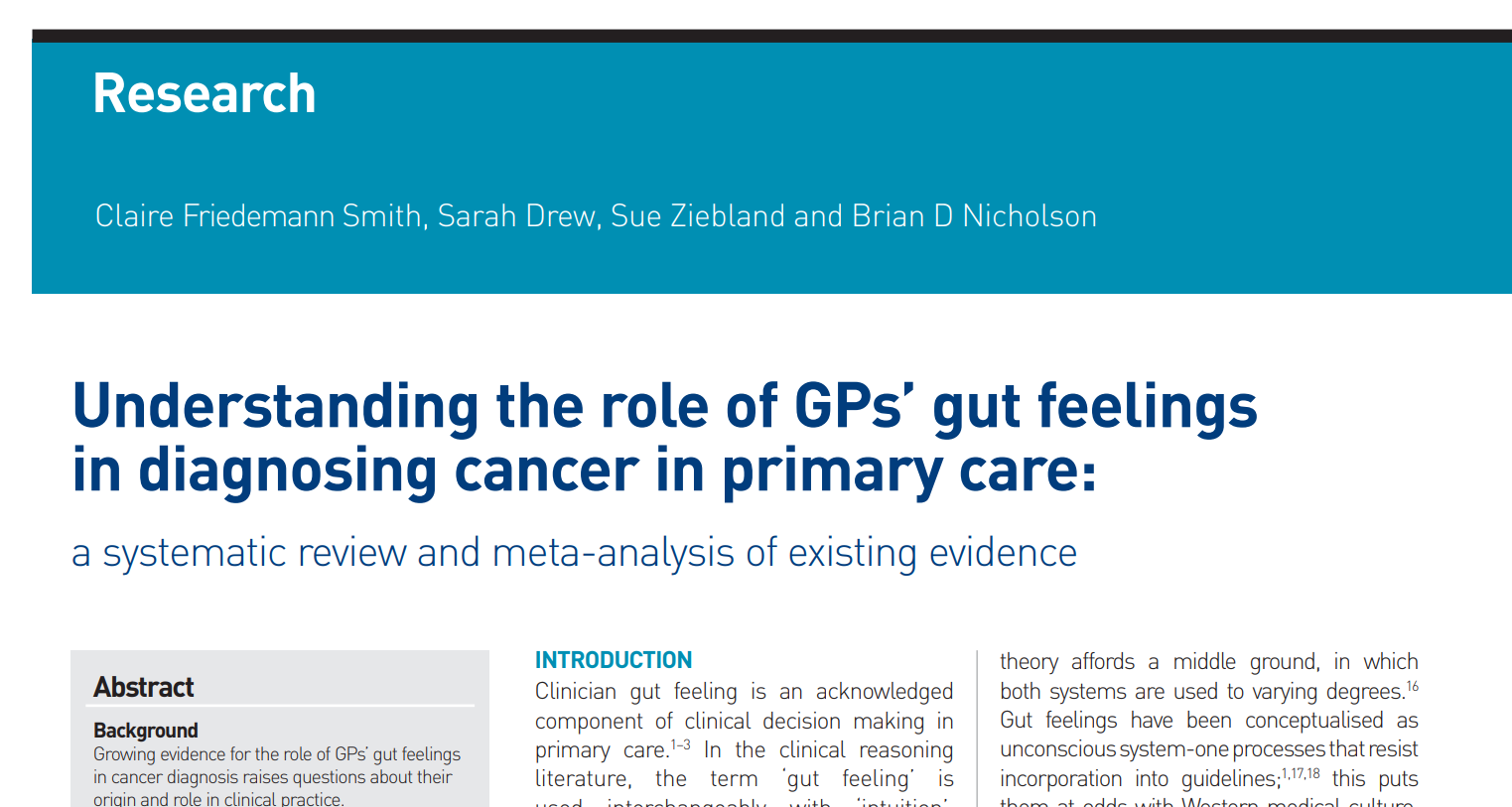 Smith, C. F., Drew, S., Ziebland, S., & Nicholson, B. D. (2020). Understanding the role of GPs’ gut feelings in diagnosing cancer in primary care: a systematic review and meta-analysis of existing evidence. British Journal of General Practice, 70(698), e612-e621.
-Same symptoms, multiple visits 
-Multiple concurrent symptoms
-Not responding to therapy as you would expect
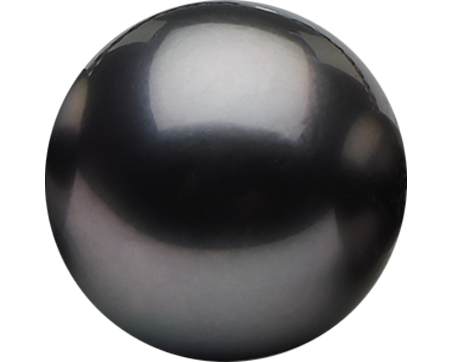 Case: H
H is a 56 yo women who comes to see you with increasing sharp epigastric pain over the last month  She has been more constipated. She denies blood in her stools and weight loss.  She tells you she’s just “not feeling right”.
PMHX: None
Meds: None
Family history- Father prostate cancer age 74
FIT test negative 2.5 years ago
Non smoker, social ETOH
Step 2. Physical ExamAny signs of cancer?
Local signs of cancer
Complete physical exam, focused by history
Masses: breast, abdominal, soft tissue, nodal
Lymph nodes: Regional lymph node abnormalities can be lead you to primary
Signs of Metastatic Cancer
Masses
Jaundice
Effusions
Ascites
Hepatomegaly
Increased ICP
Cappell, M. S. (2017). Principles and practice of hospital medicine. McGraw-Hill Education Medical.
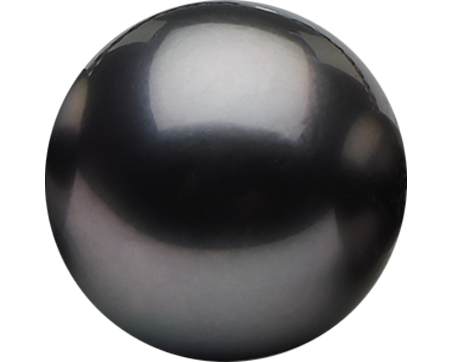 Concerning lymph nodes are those that are >2cm and hard/rubbery
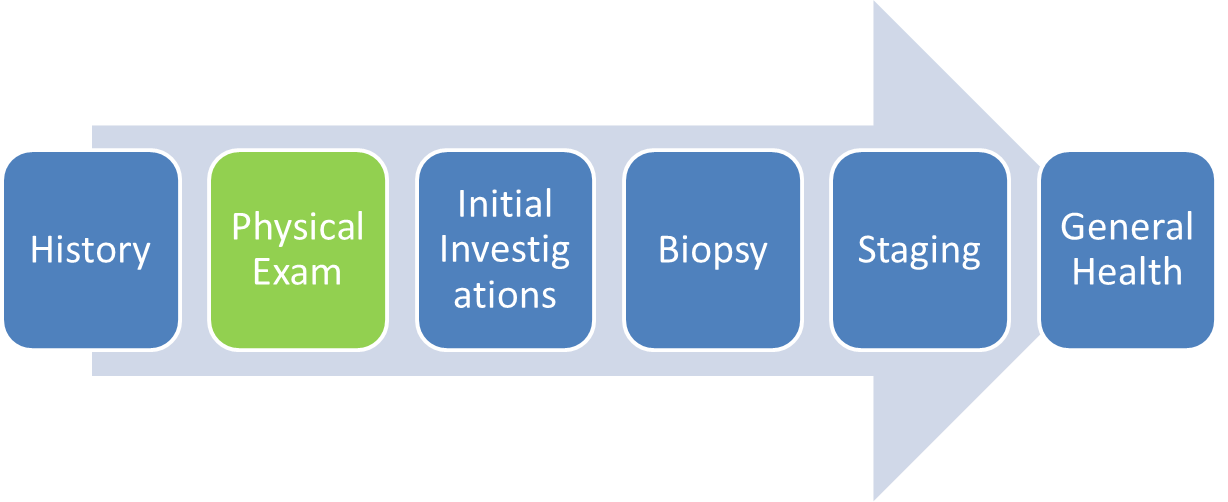 H
General: appears comfortable and well. No distress. 

GI: non distended, mild epigastric tenderness, diffuse mild tenderness but no guarding, no rebound. No masses. Neg Murphy’s. Neg Rovsing and neg McBurney. 

Given PPI and laboratory requisition
Step 3: Initial Investigations:Is there a Problem?
Initial Investigations
Lab
Preliminary Imaging
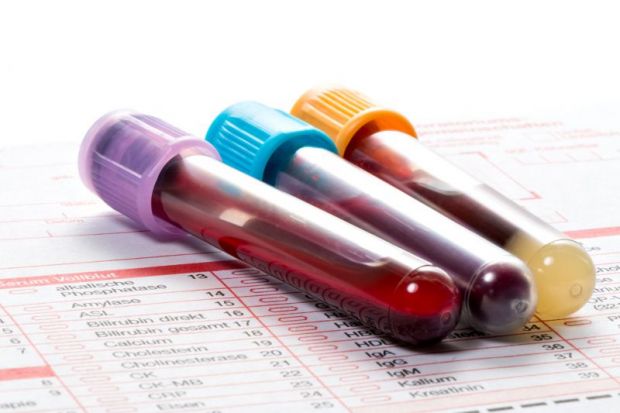 Lab
Look for laboratory abnormalities signaling cancer, metastases or paraneoplastic syndrome
Recommended Laboratory Workup for Diagnosis of Malignancy
Complete Blood Count
Creatinine
Electrolytes
Calcium, Magnesium, Phosphate
Liver function tests, including Albumin
International Normalized Ratio
Lactate dehydrogenase
Serum protein electrophoresis if clinically indicated
Tumour markers as appropriate
Cappell, M. S. (2017). Principles and practice of hospital medicine. McGraw-Hill Education Medical.
Tumour Markers
Facilitate diagnosis when investigating specific malignancy
Should not be ordered indiscriminately
Can be helpful in the case of unknown primary
survivorship
Bigbee, W., & Herberman, R. B. (2003). Tumor markers and immunodiagnosis. Cancer medicine, 6.
Document CBC, INR and Cr so you will be ready for biopsy and contrast
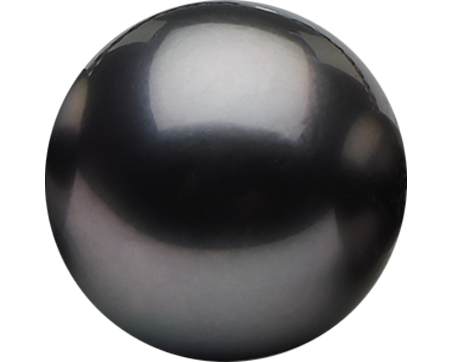 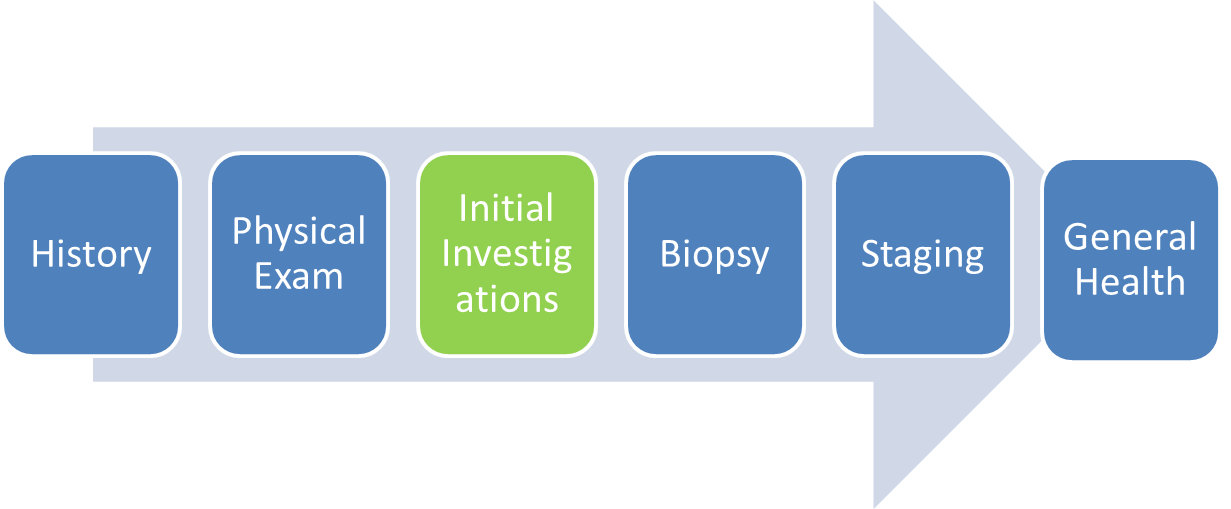 H
Hb: 86 g/L 
last known value 123g/L 3 yrs prior
MCV 83, Fe 4 umol/L
ALP: 130 U/L; LD 363 U/L
All other LFT’s normal

Referred for endoscopy
Preliminary Imaging
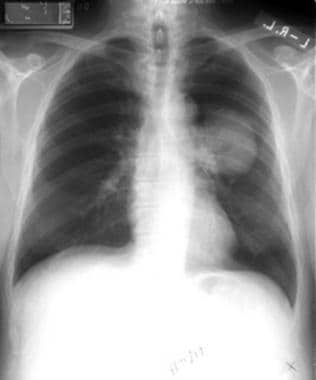 Is there something to biopsy?
Where is best place to biopsy?
Least invasive test with lowest radiation
    exposure

Initial imaging depends on site:
Breast- Diagnostic mammogram, ultrasound
Thoracic- Chest XR
Abdomen- Ultrasound
Adenopathy- Ultrasound
Bird, J. R., Brahm, G. L., Fung, C., Sebastian, S., & Kirkpatrick, I. D. (2020). Recommendations for the Management of Incidental Hepatobiliary Findings in Adults: Endorsement and Adaptation of the 2017 and 2013 ACR Incidental Findings Committee White Papers by the Canadian Association of Radiologists Incidental Findings Working Group. Canadian Association of Radiologists Journal, 0846537120928349.
Know the Limits of your Tests!
Abdominal ultrasound for colon cancer
Sensitivity 79%
Specificity 92%

CXR for lung cancer
Sensitivity 77-80%
If very high suspicion of malignancy, can order CT as initial imaging

Need definitive imaging prior to biopsy
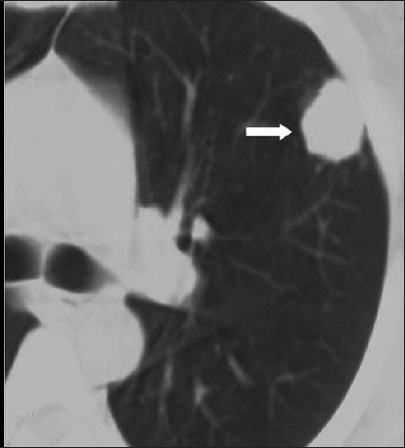 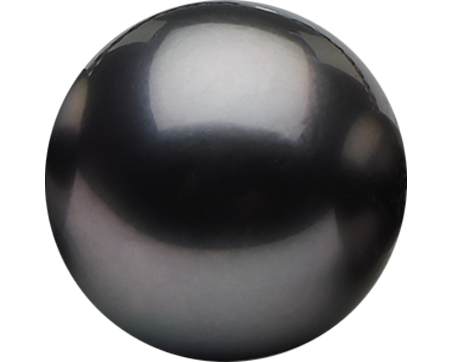 Always use contrast if you are suspecting malignancy
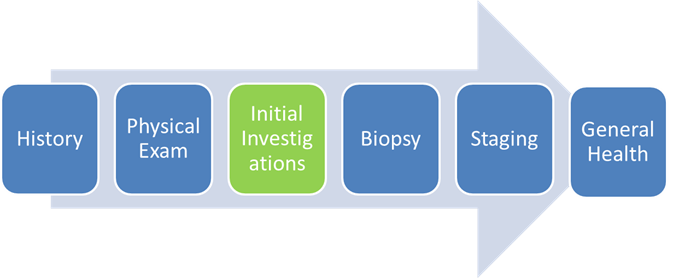 H- Endoscopy
Indication: abd pain, Fe def anemia

Imp: Normal EGD, gastric bx done.


Given elevated ALP and epigastric pain, 
Abd us ordered
H- Ultrasound
############  SIGNIFICANT OR UNEXPECTED  ############
############,,,,, RADIOLOGIC FINDING ,,,,############
1.  Irregular mass within the right lower quadrant appearing to arise from the ascending colon is suspicious for malignancy.
2.  Numerous hepatic lesions are suspicious for malignancy, likely metastatic.
3.  Lymphadenopathy throughout the visualized abdomen as well as a possible peritoneal nodule involving the right pelvic sidewall.
4.  Small volume of free fluid within the pelvis, unusual in a postmenopausal female.
These findings are highly suggestive of malignancy with lymphadenopathy, hepatic metastases, and possible peritoneal carcinomatosis. A CT of the abdomen and pelvis is recommended to further characterize.
H- CT
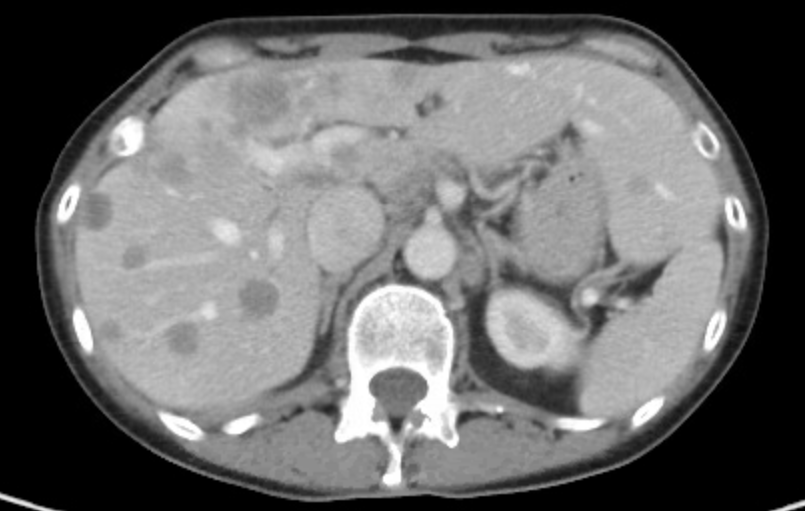 CT ABDOMEN & PELVIS
 WITH CONTRAST
 
IMPRESSION:
4.4 cm nearly occlusive annular mass of the ascending colon is likely the primary tumor. There is regional and distal nodal metastases including at the porta hepatis and celiac axis. There is extensive pan segmental liver metastases. There are small nodular deposits in the omentum.
H- Tumour Marker
CEA: 925 ug/L (normal < 5.2 ug/L))
Step 4. BiopsyWhat is it?
Biopsy
Tissue diagnosis!
Biopsy the most accessible site or the site that will give you the most information
More tissue is better
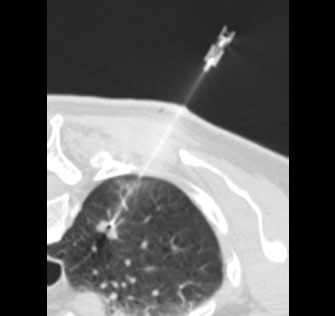 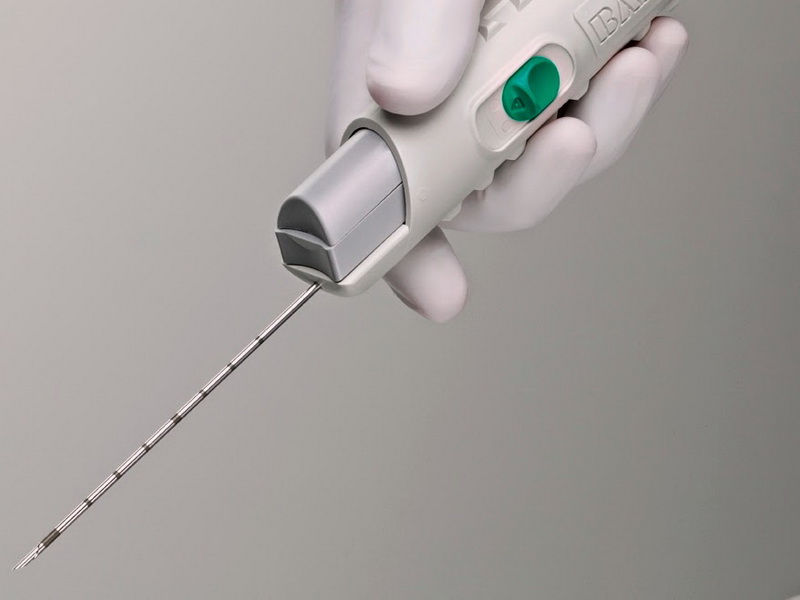 Biopsy
Depends on local resources/expertise
Ways to biopsy:
Percutaneous
Procedure
Cytology from effusions/ascites
Excision of lymph nodes
Endoscopy
Colonoscopy
Bronchoscopy
Mediastinoscopy etc.…
Refer once you have pathology
Collins, L. G., Haines, C., Perkel, R., & Enck, R. E. (2007). Lung cancer: diagnosis and management. American family physician, 75(1), 56-63.
Cancer Assessment Centre
Co-ordinated diagnosis, workup and referrals for suspected cancers including:
Breast
Colorectal
Lung
Prostate
Esophageal

Also known as Diagnostic Assessment Program
Anticoagulation
Superficial skin procedures: don’t hold anticoagulation
Deep organ biopsy= hold anticoagulation

Antiplatelet= 5 days prior
DOAC= 3 days prior
Warfarin= 5 days prior until INR <1.8

Can consider bridging with LMWH or Thrombosis referral
www.thrombosiscanada.ca perioperative tool
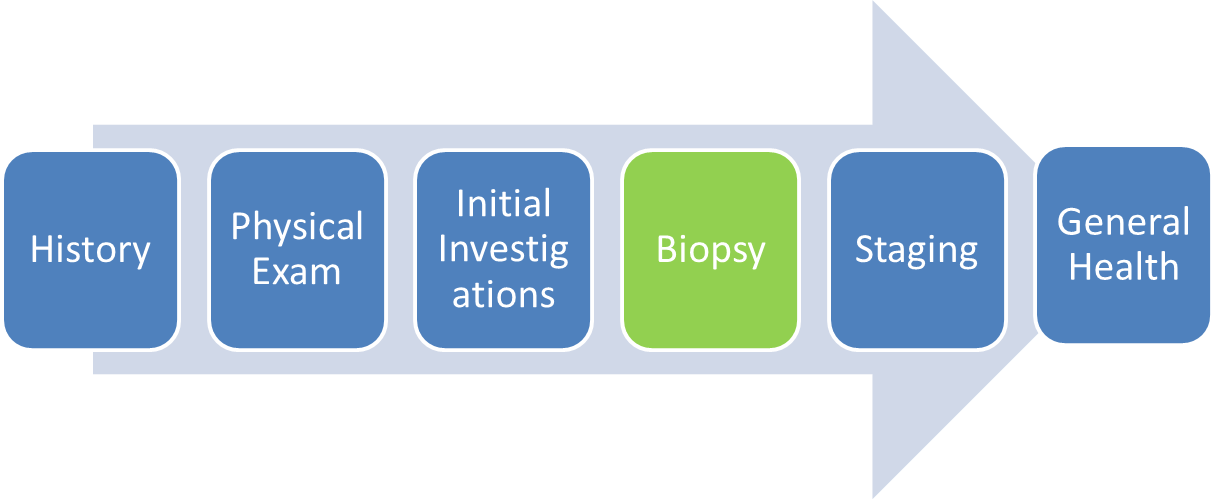 H- Colonoscopy
Indication: ?met colon ca on CT, for biopsy. ?obstruction
Imp: Hepatic flexure obstructive mass worrisome for malignancy. Biopsied.
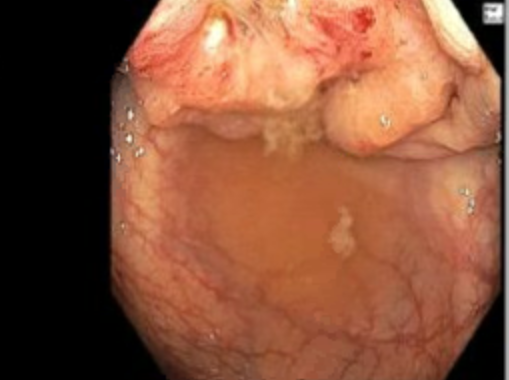 H- Pathology
Colon, hepatic flexure mass, biopsy:

colonic mucosa with mild stromal edema and chronic inflammation
negative for dysplasia and carcinoma.
H- Repeat Biopsy
Colonoscopy repeated 2 weeks later.

Rebiopsied, endoscopically consistent with colon ca.  9cm colonic stent inserted.
 
Pathology:
Colon, hepatic flexure mass, biopsy:
Invasive adenocarcinoma, moderately-to-poorly differentiated.
Biopsy non diagnostic/normal but high
clinical suspicion:
	-sampling error?
	-rebiopsy or follow closely
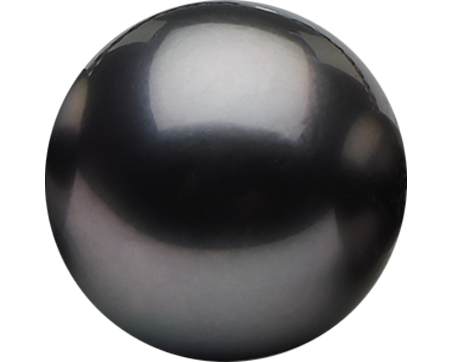 Step 5. StagingWhere is it?
Staging
Expedite treatment by initiating staging investigations once you have pathology
Sites of imaging should be guided by:
Typical pattern of metastases for the cancer you have diagnoses
Any symptoms your patient has
Risk of spread of cancer (aggressivity)
Use contrast
Rawson, J. V., & Pelletier, A. L. (2013). When to order contrast-enhanced CT. American family physician, 88(5), 312-316
Which Cancers Go To Bone?
“Buy The Kid Long Pants”
Breast
Thyroid
Kidney
Lung
Prostate
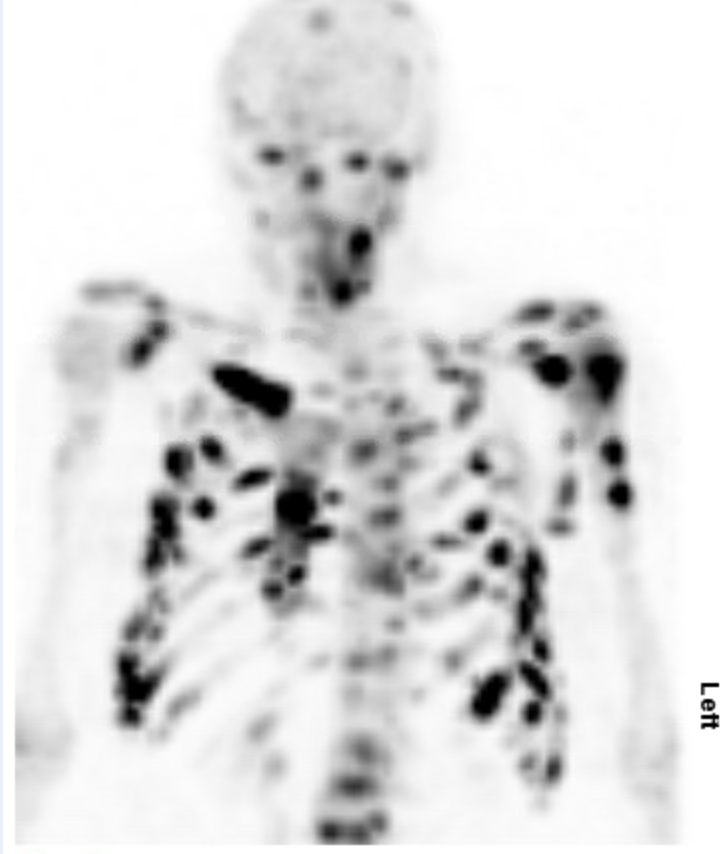 How to Image Bones
XR
50% of bone must be destroyed 
Good to r/o path #
Bone Scan
Shows osteoblastic activity. Not specific
Does not show osteosclerotic/lytic mets- false negatives with thyroid, renal cell
Non specific
CT
Good for cortical integrity
Yang HL, Liu T, Wang XM, Xu Y, Deng SM. Diagnosis of bone metastases: a meta-analysis comparing FDG PET, CT, MRI and bone scintigraphy. Eur Radiol. 2011;21:2604–2617.
Which Cancers go to brain?
“Some Malignancies Really Love Brain”
Sarcoma
Melanoma
Renal
Lung
Breast

Cancer that rarely go to brain
Colon
Pancreas
Prostate (skull only)
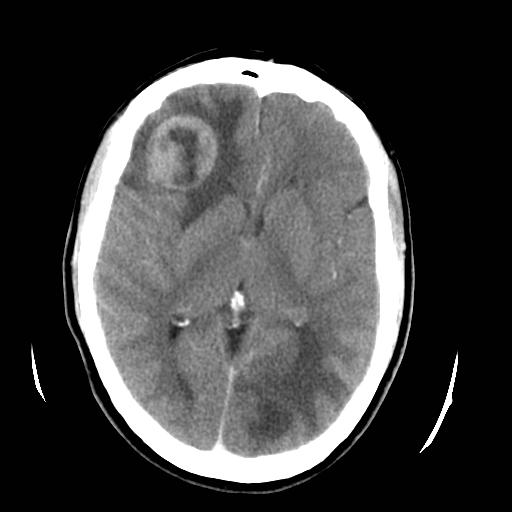 MRI or CT brain?
CT
Easy to obtain
Good screening technique
MRI
Detects 2-3 times more lesions than CT
20% of pt with solitary lesion on CT have multiple lesions on MRI
Leptomeningeal disease
Cranial nerve involvement
Fink K and Fink J.  Imaging of brain metastases.Surgical Neurology International, May, 2013, Vol.4(5), p.209
Recommended Staging for Common Cancers
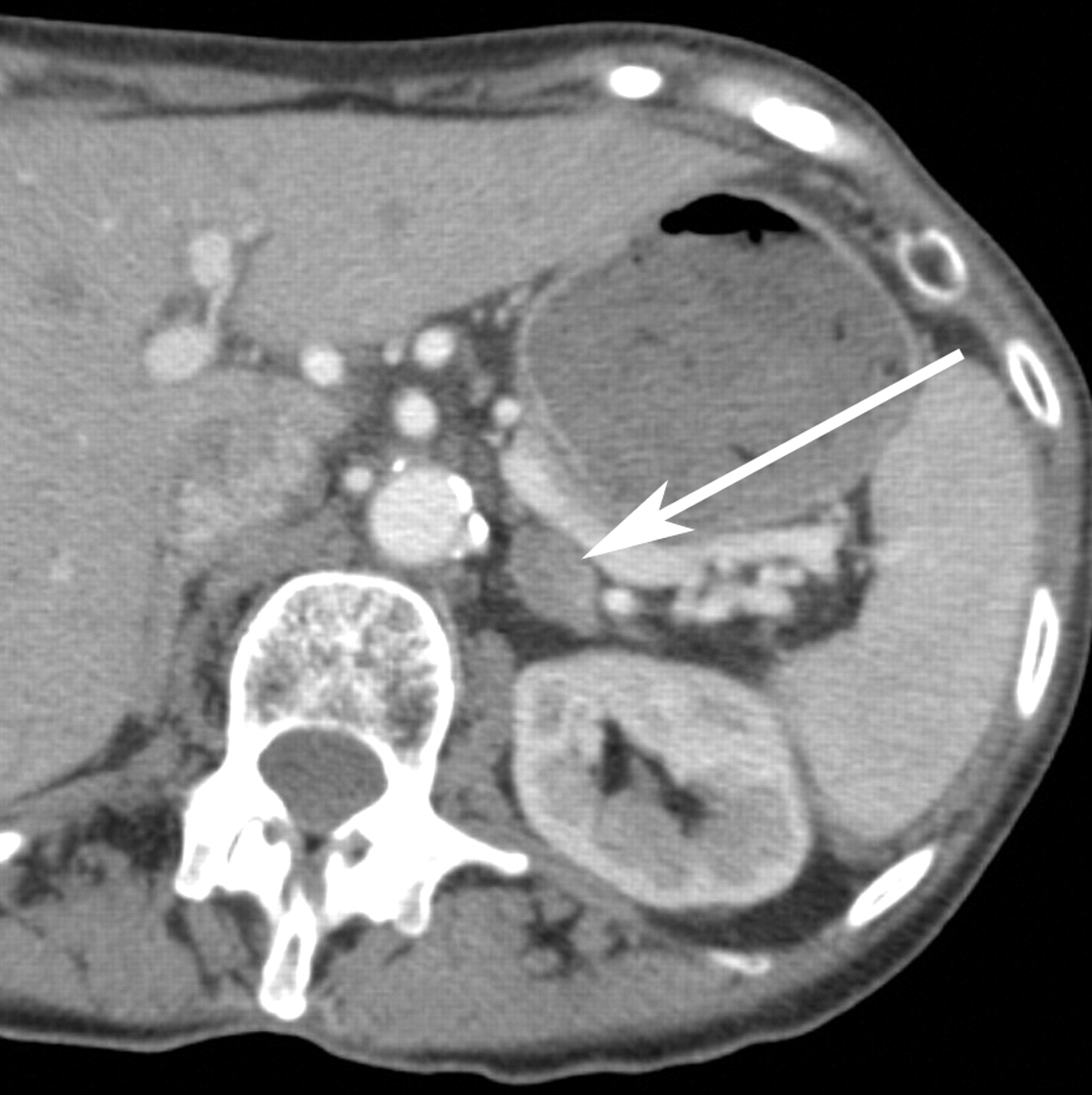 Lung
CT Chest/Abd/Pelvis; Bone Scan; CT or MRI brain

Colon
CT Chest/Abd/Pelvis
National Comprehensive Cancer Network (2020, June).  Colon Cancer. https://www.nccn.org/professionals/physician_gls/pdf/colon_blocks.pdf. Retrieved Aug 22, 2020. 
.
Staging - Breast
Early-stage breast cancer does not need staging

Clinical stage 1-2, asymptomatic:
 (tumour <5cm + < 3 nodes involved; or >5cm and no nodes)
 No staging

Clinical stage 3
(tumour <5cm + >3nodes involved; or >5cm and nodal involvement)
CT Chest/Abd/Pelvis; Bone Scan
Cancer Care Ontario.(2019, Oct). Baseline Staging Imaging for Distant Metastasis in Women with Stage I, II, and III Breast Cancer. (https://www.cancercareontario.ca/sites/ccocancercare/files/guidelines/summary/pebc1-14v3s.pdf. Retrieved Aug 22, 2020.
National Comprehensive Cancer Network (2020, July).  Prostate Cancer.  https://www.nccn.org/professionals/physician_gls/pdf/prostate_blocks.pdf. Retrieved Aug 22, 2020
Staging - Prostate
Low risk prostate cancer does not need staging

Low Risk, asymptomatic
(tumour non palpable, or contained within ½ of one lobe; PSA <10; Gleason ≤6)
No staging

Intermediate or High Risk 
(tumour confined to prostate, PSA 10-20, Gleason ≥7) 
 Bone Scan; CT abdomen
+/- MRI prostate
PET Scan
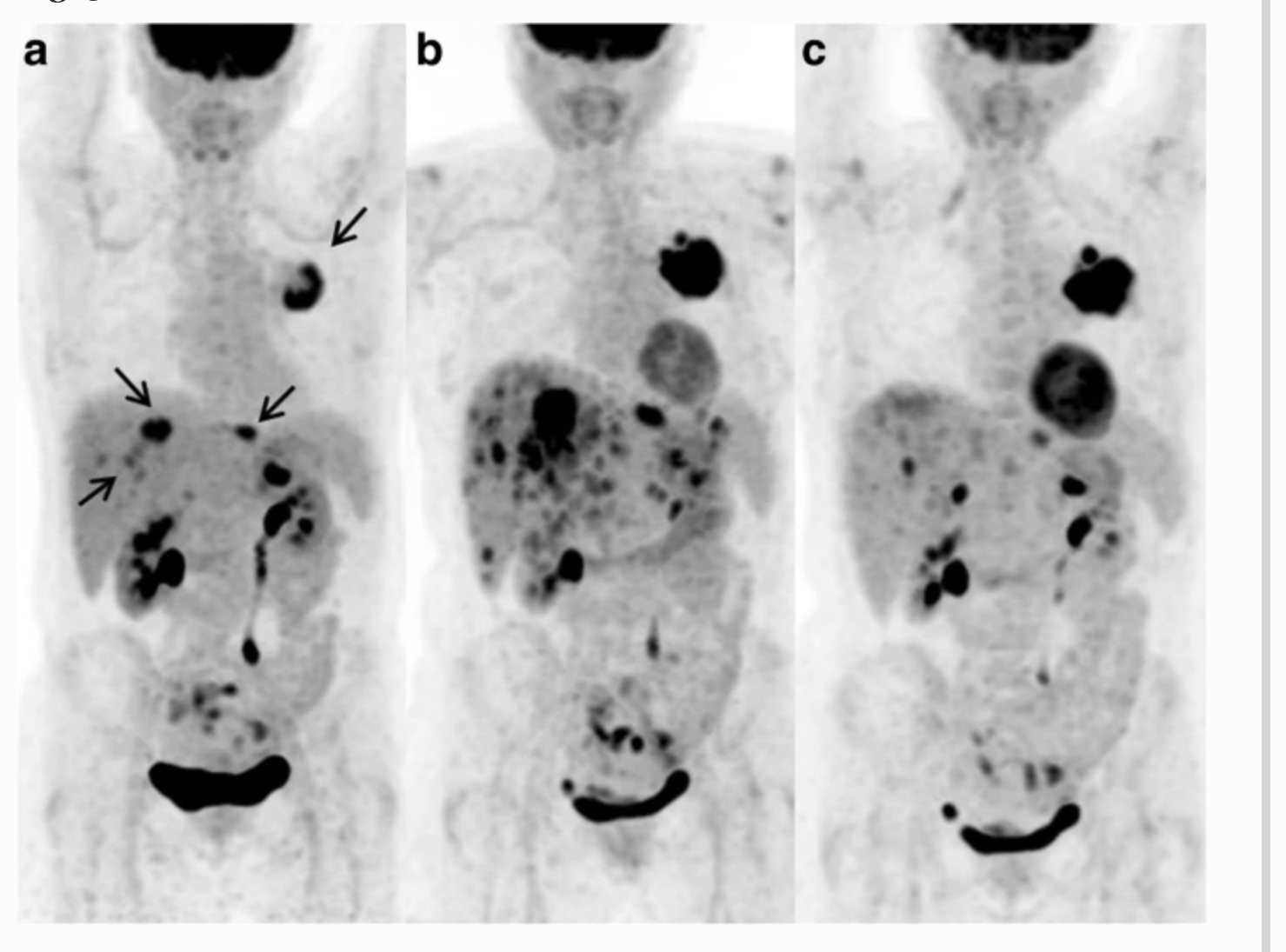 Radiolabeled glucose uptake, highlights metabolically active tissue
Can be paired with CT to give anatomical information
2 main indications
r/o metastatic disease prior to planned curative surgery
Suspicion of tumour recurrence with increasing tumour markers (CEA, PSA, AFP) but no recurrence on imaging

Up to 20% of patients planned for surgery for lung cancer have occult met on PET
Goldfarb, L., Duchemann, B., Chouahnia, K., Zelek, L., & Soussan, M. (2019). Monitoring anti-PD-1-based immunotherapy in non-small cell lung cancer with FDG PET: introduction of iPERCIST. EJNMMI research, 9(1), 1-10.
No staging investigations needed for asymptomatic stage 1 and 2 breast cancer
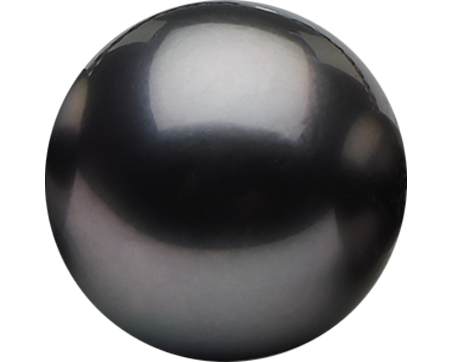 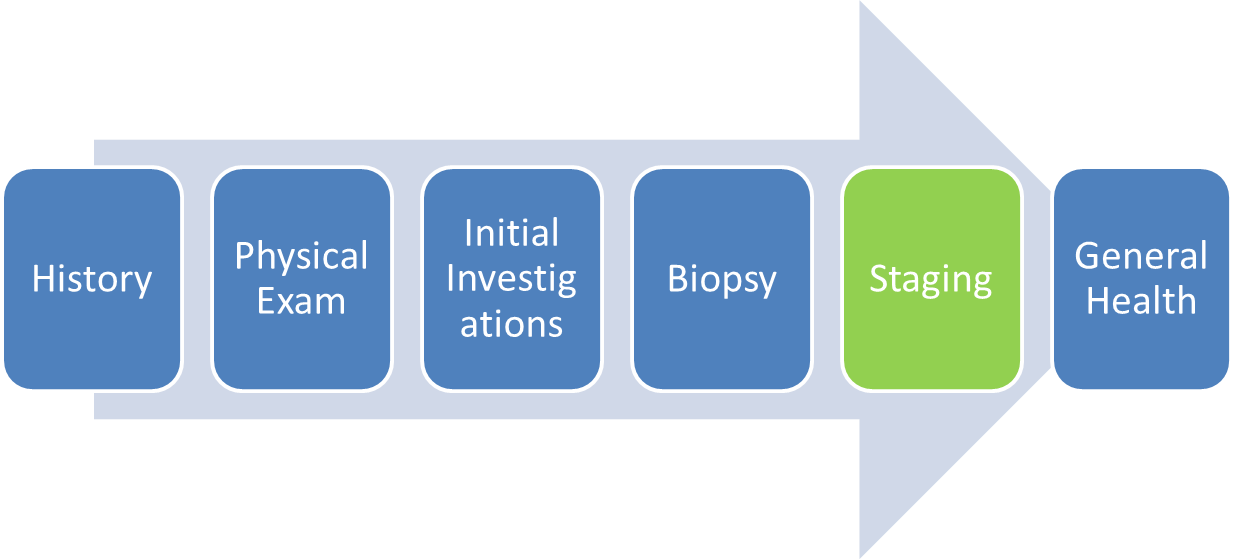 H- CT Thorax
INDICATION: Metastatic colon cancer, For staging.
LYMPH NODES & MEDIASTINUM: There are several precordial lymph nodes, largest measuring 7 mm in diameter. Additionally, there is a retrocrural node on the right side measuring 7 mm in width. There are several nodes around the cardioesophageal junction and a large lesion in the liver at that level. Internal mammary node on the right side measures 6 mm in width. 
---------
IMPRESSION:
There are several clusters of mediastinal nodes near the diaphragm which are probably metastatic. Study is otherwise unremarkable.
Step 6. General Health Support + Prevention
Support
Schedule regular f/u appointments
Share results
Answer questions
Address symptoms
Provide emotional support
Ensure timely investigations
Ensure appropriate management plan
National Center for Chronic Disease Prevention and Health Promotion (US) Office on Smoking and Health. The Health Consequences of Smoking—50 Years of Progress: A Report of the Surgeon General. Atlanta, GA: Centers for Disease Control and Prevention; 2014.
Taylan, E., & Oktay, K. H. (2017). Current state and controversies in fertility preservation in women with breast cancer. World journal of clinical oncology, 8(3), 241.
Dohle, G. R. (2010). Male infertility in cancer patients: review of the literature. International journal of urology, 17(4), 327-331.
Support
Advanced Care Planning
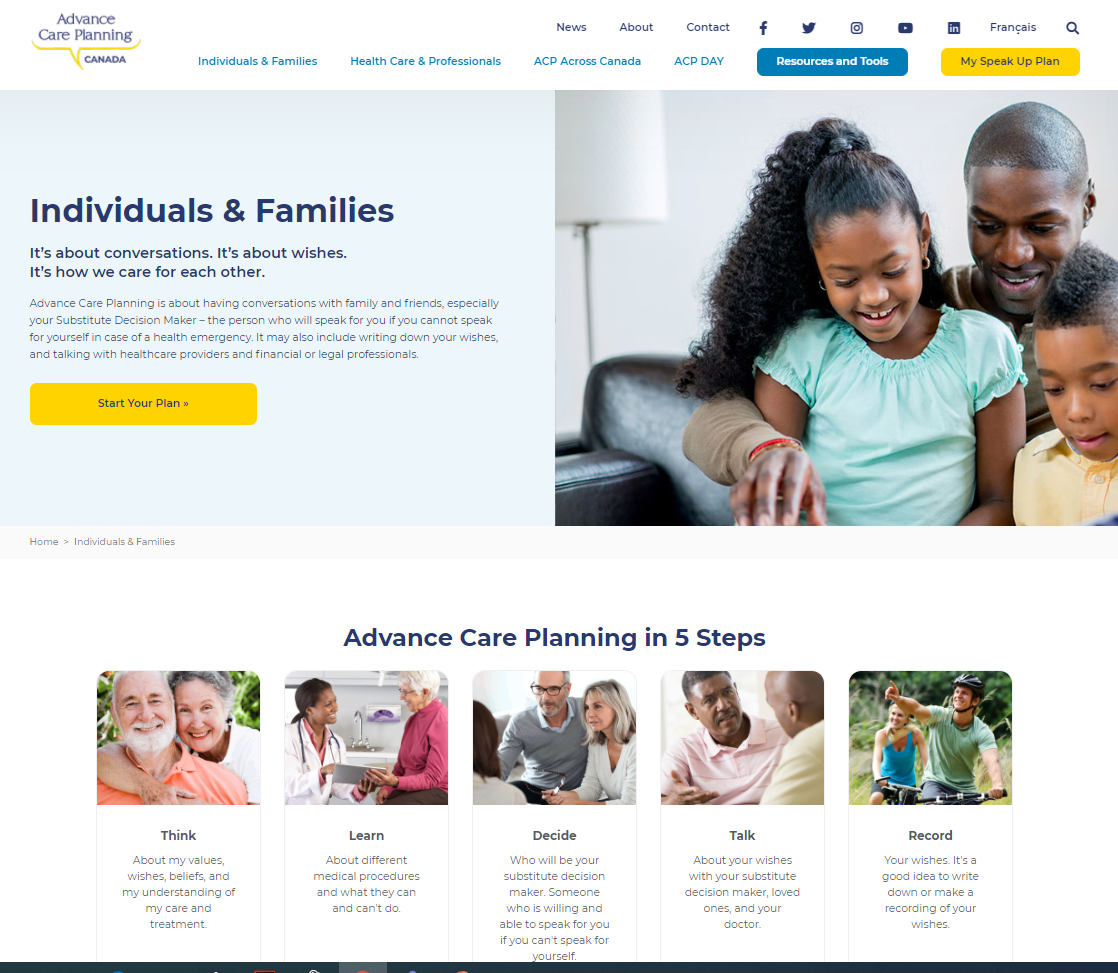 Smoking Cessation
Patients may be more open to smoking cessation in light of a new cancer diagnosis

Continued smoking increases risk of:
Treatment failure
Cancer mortality
Overall mortality
Recurrence
Development of new primary
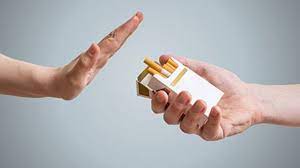 Warren, G. W., Cartmell, K. B., Garrett-Mayer, E., Salloum, R. G., & Cummings, K. M. (2019). Attributable failure of first-line cancer treatment and incremental costs associated with smoking by patients with cancer. JAMA network open, 2(4), e191703-e191703.
Warren, G. W., Alberg, A. J., Cummings, K. M., & Dresler, C. (2020). Smoking cessation after a cancer diagnosis is associated with improved survival. Journal of Thoracic Oncology, 15(5), 705-708.
Vaccination
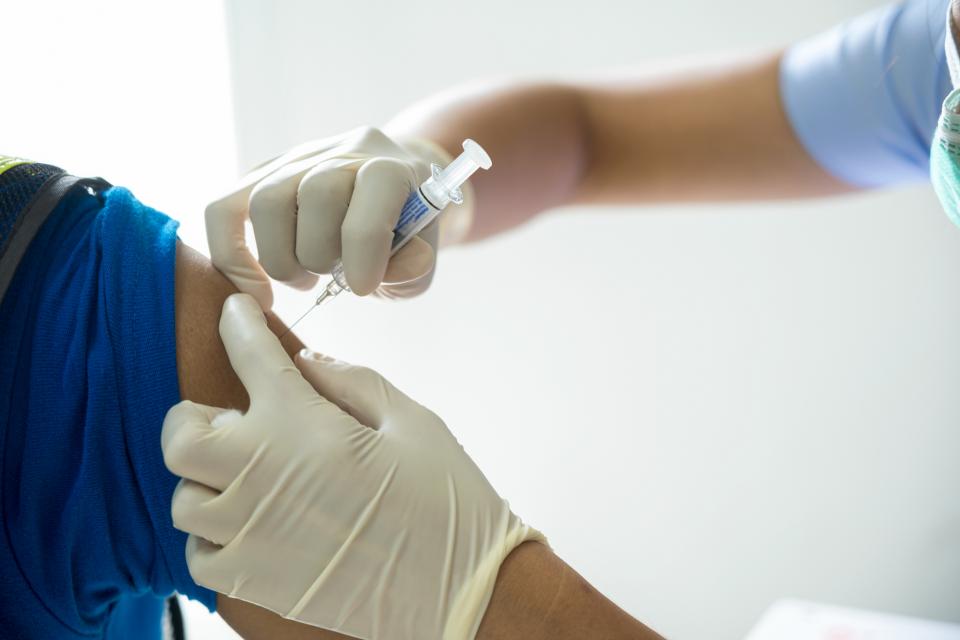 Ensure vaccinations are up to date
Live vaccinations (i.e. MMR, zoster vaccine live, influenza vaccine- live- Nasal) contraindicated during cancer therapy
Immune response to inactivated vaccines may be blunted- ideally give >2 weeks prior to starting chemotherapy
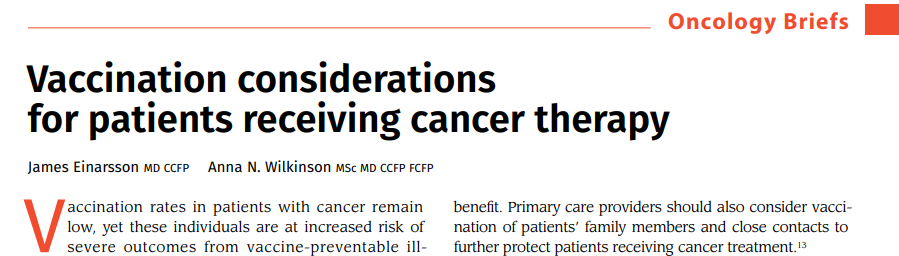 Fertility
Only 40% of patients of reproductive age are referred to a fertility specialist
Refer early to fertility specialist to make time for discussion/procedures
Fertility is #1 concern after cancer treatment
Referral contributes to hope, improved coping
Taylan E, Oktay KH. Current state and controversies in fertility preservation in women with breast cancer. World J Clin Oncol 2017;8(3):241-8. 20. 
Dohle GR. Male infertility in cancer patients: review of the literature. Int J Urol 2010;17(4):327-31. Epub 2010 Feb 22.
Fertility- Chemotherapy Impacts
Impaired Spermatogenesis
Up to 90% of men

Chemotherapy “ages” ovaries by 5-10 yrs

If ovarian reserve too depleted=  Premature Ovarian Failure 
15- 40% of women <30 yrs.
49-100% of women >40 yrs.
Fertility Options
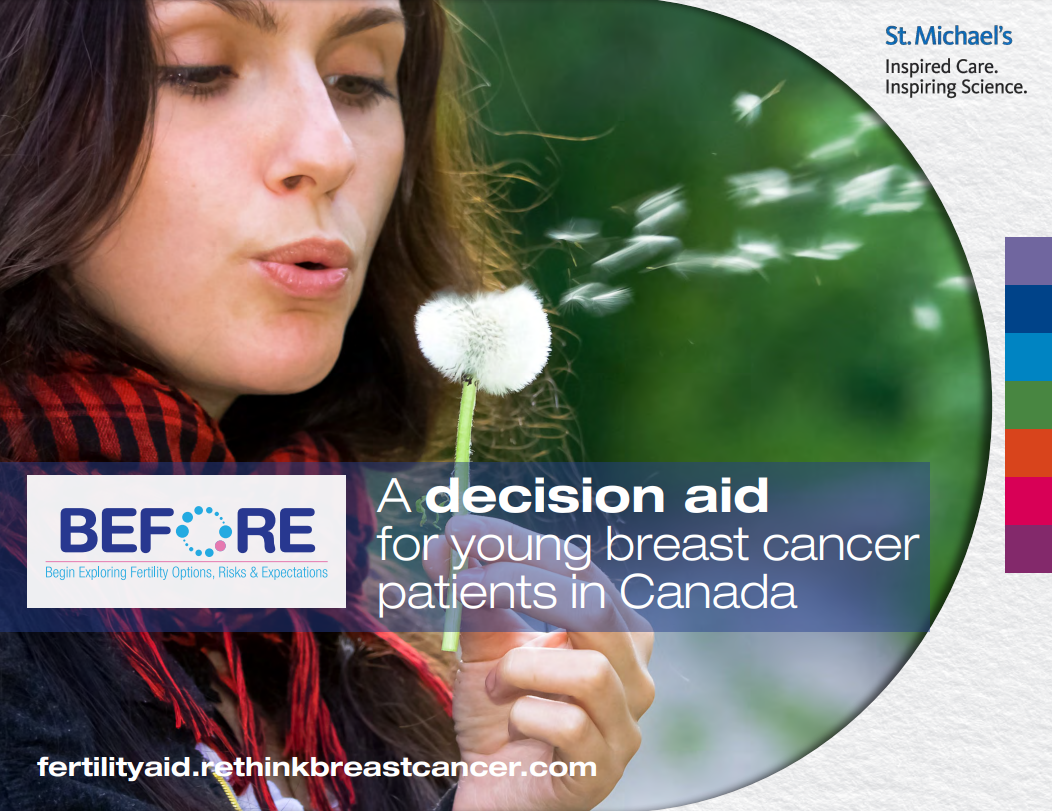 Ovarian Suppression
Monthly GnRH agonist while on chemo
~15% of eggs protected
Egg/sperm freezing
Embryo freezing
Ovarian tissue freezing (not widely available)
https://fertilityaid.rethinkbreastcancer.com/decision-aid/
Warner, E., Glass, K., Foong, S., & Sandwith, E. (2020). Update on fertility preservation for younger women with breast cancer. CMAJ, 192(35), E1003-E1009.
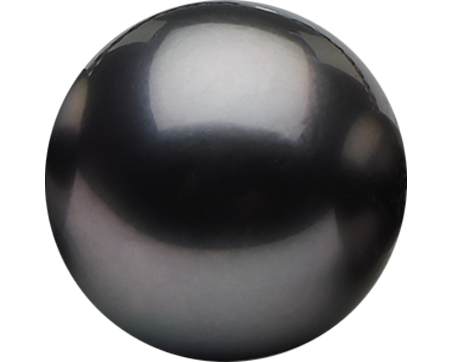 Book regular appointments during a cancer workup
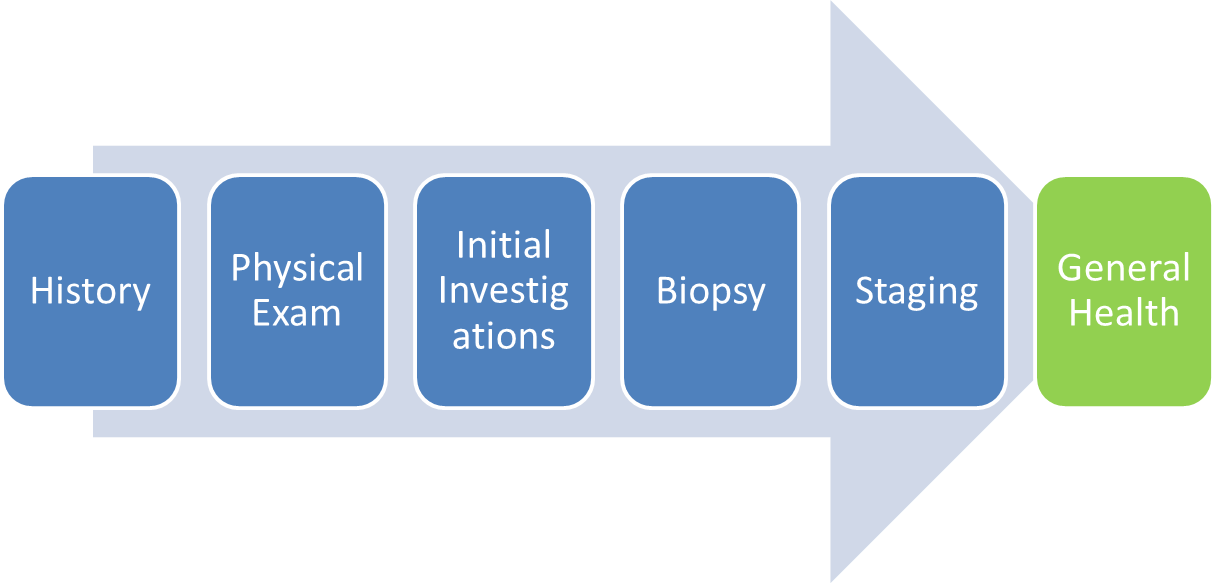 H
Regular follow up visits throughout diagnostic interval
Treated symptoms of bowel obstruction and pain 
Arranged stenting for colonic lesion
Reviewed results of investigations as available
Discussed implications of diagnosis of metastatic colon cancer, including possibility of palliative chemotherapy
Advanced care planning
Provided support
Decreasing the diagnostic interval:
Improving survival outcomes
Preserving patient-physician relationship
Supporting your patients
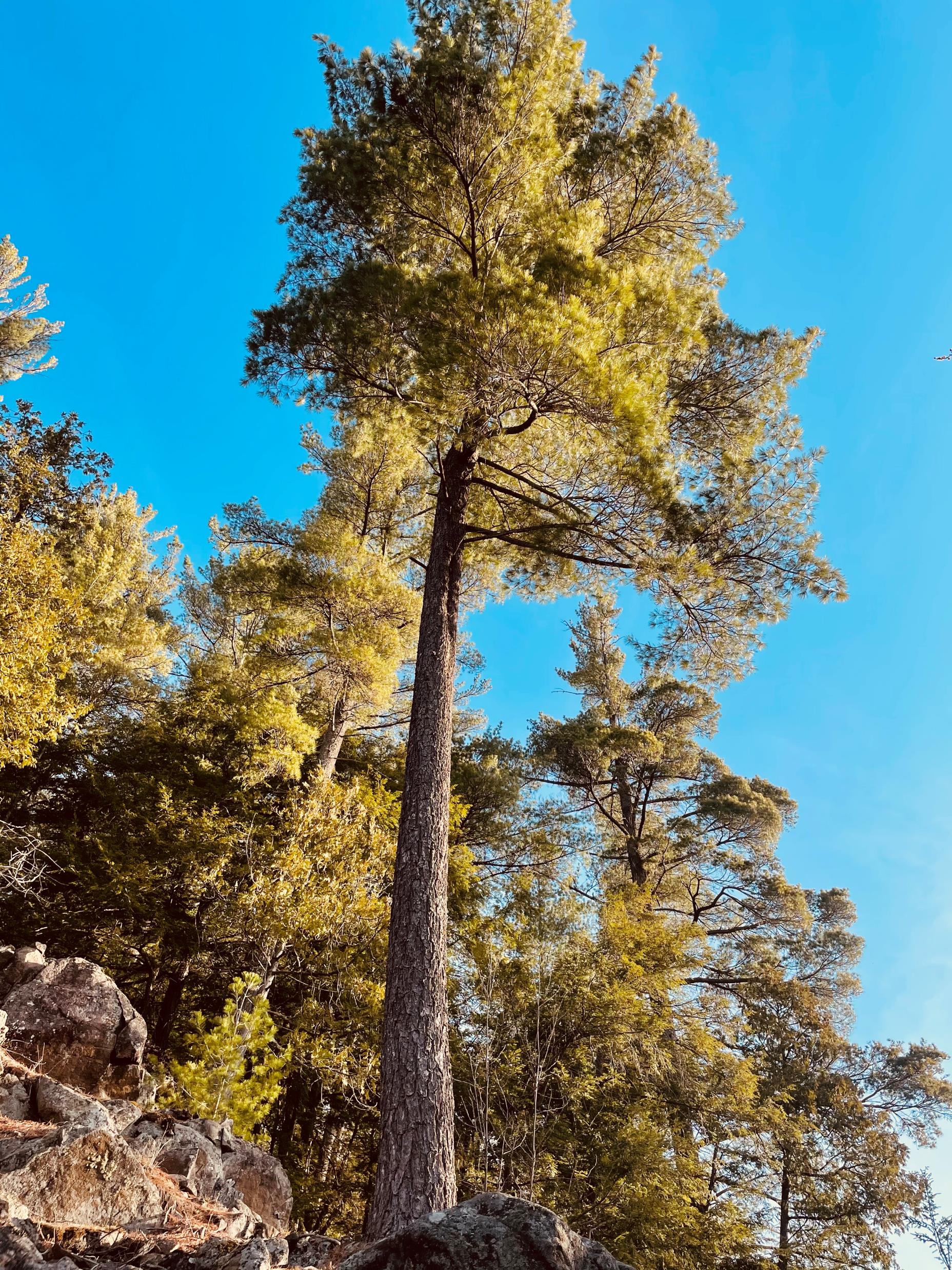